Tschechisch
Stellt sich vor
Kennen Sie es?
Wer ist bekannter?
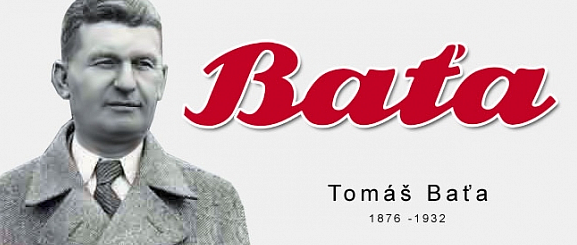 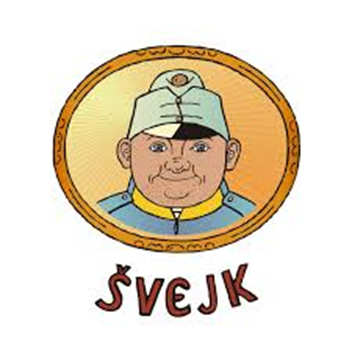 Warum?
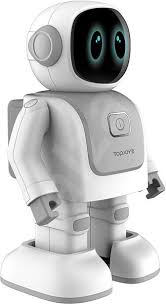 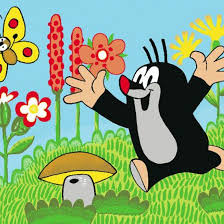 Was noch Tschechen der Welt gegeben haben
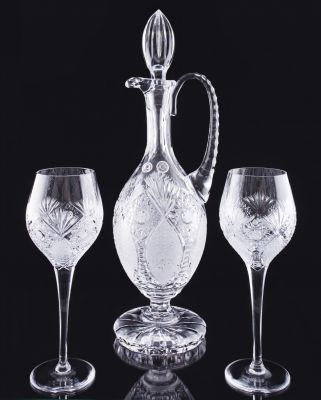 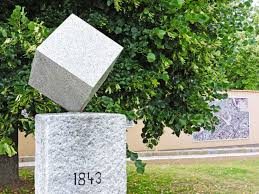 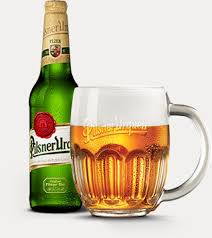 Koláče? Buchty? Svíčková? Pivo?
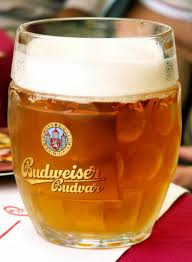 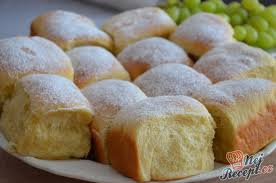 Berühmte Tschechen
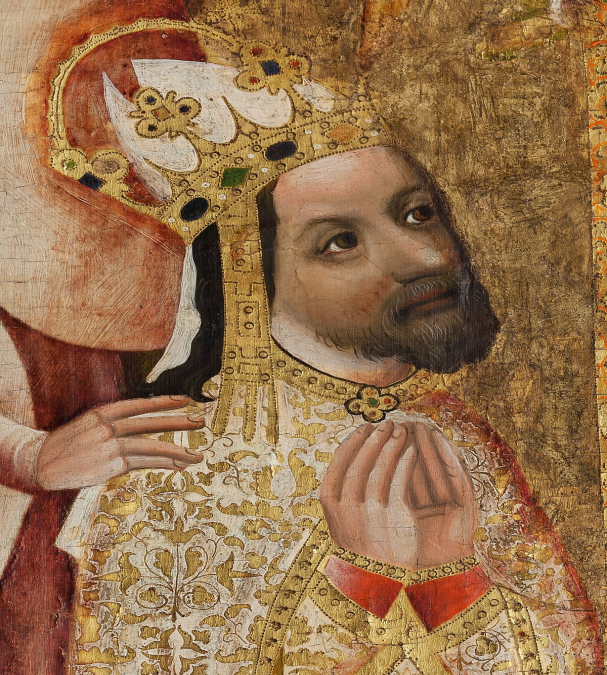 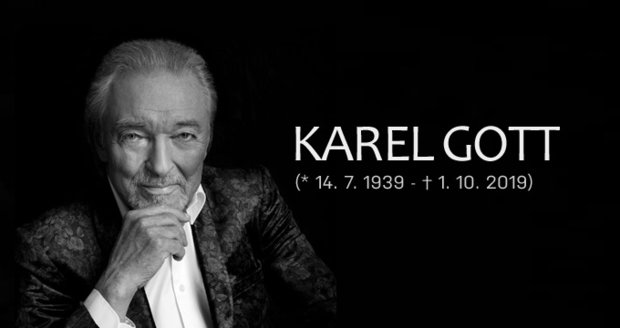 Was uns verbindet
Freundlichkeit
Leckeres Essen
Gemeinsame Historie (Österreich Ungarische Monarchie)
Gemeinsame Grenzen
Liebe zur Touristik 
Und vieles mehr
Was passt zusammen?
10 690 000
78 866
Prag
1603
Miloš Zeman
Hauptstadt
Population
Der höchste Berg Sněžka
Präsident
Fläche